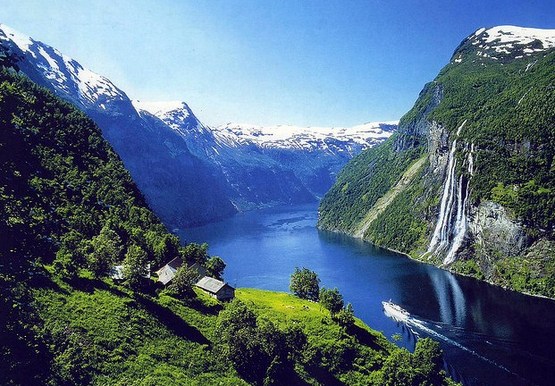 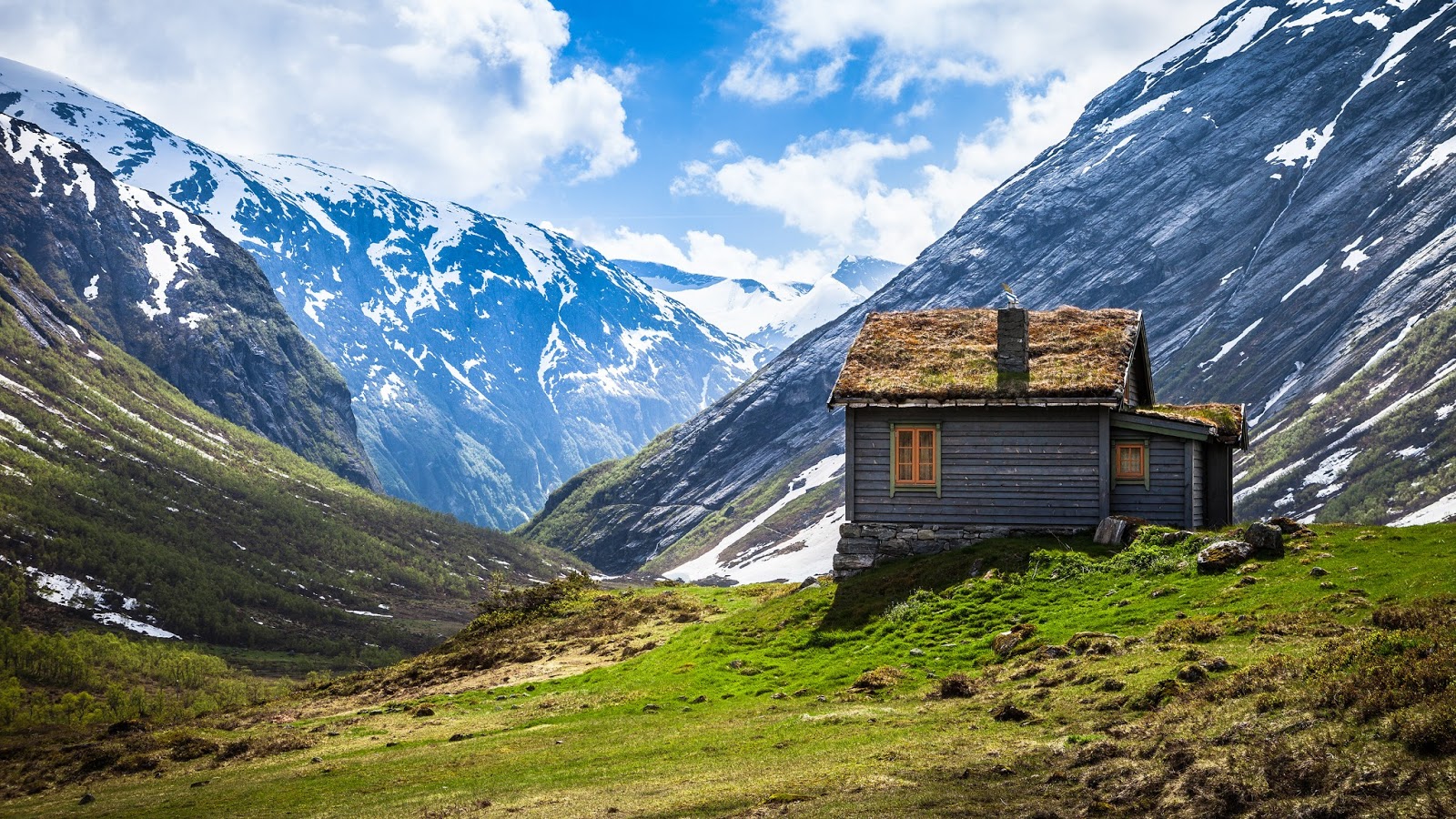 Культура стародавньої Скандинавії
ОПИС ПОБУТУ, АРХІТЕКТУРИ, ПИСЕМНОСТІ ТА ФОЛЬКЛОРУ
Особливості Скандинавської культури
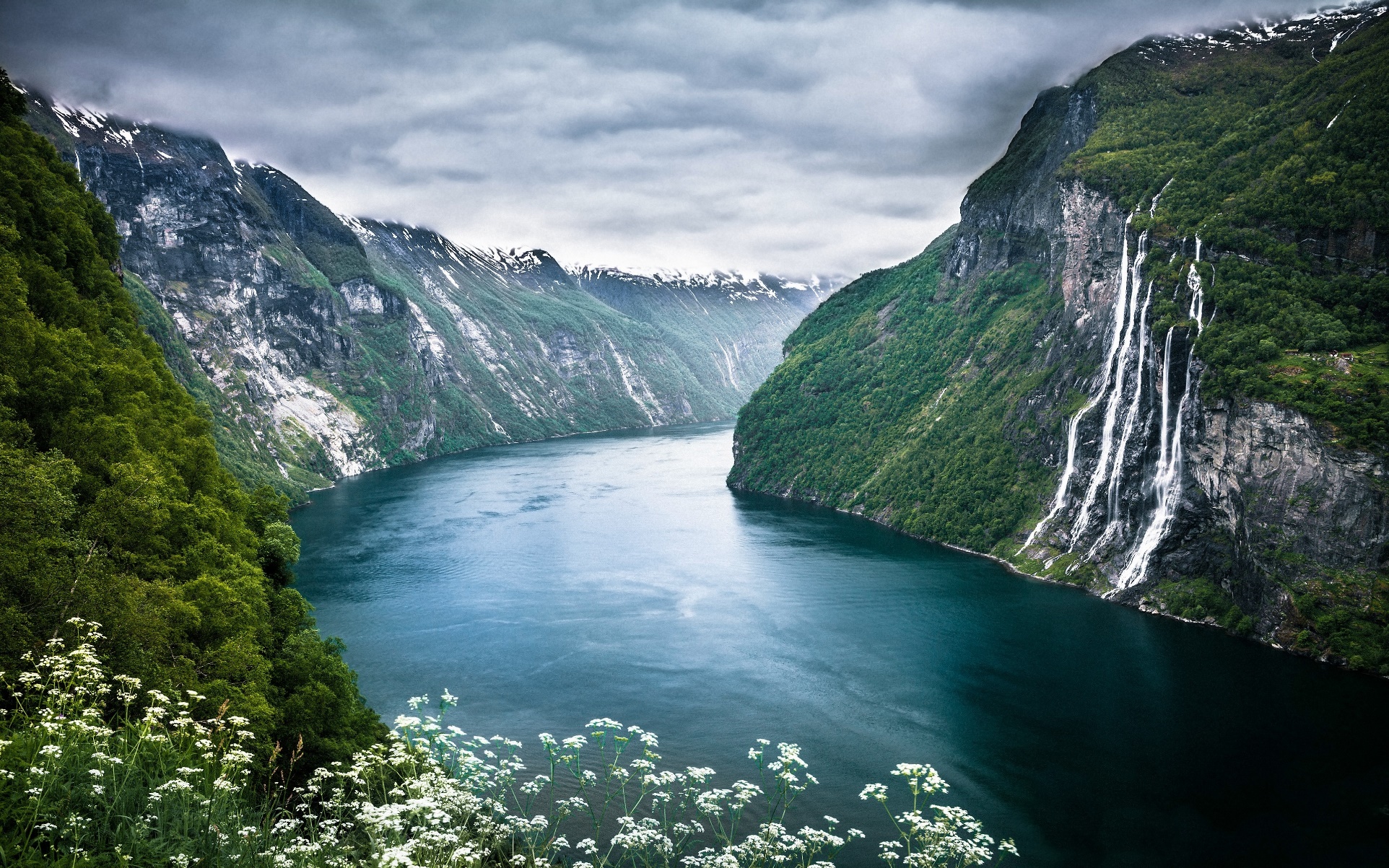 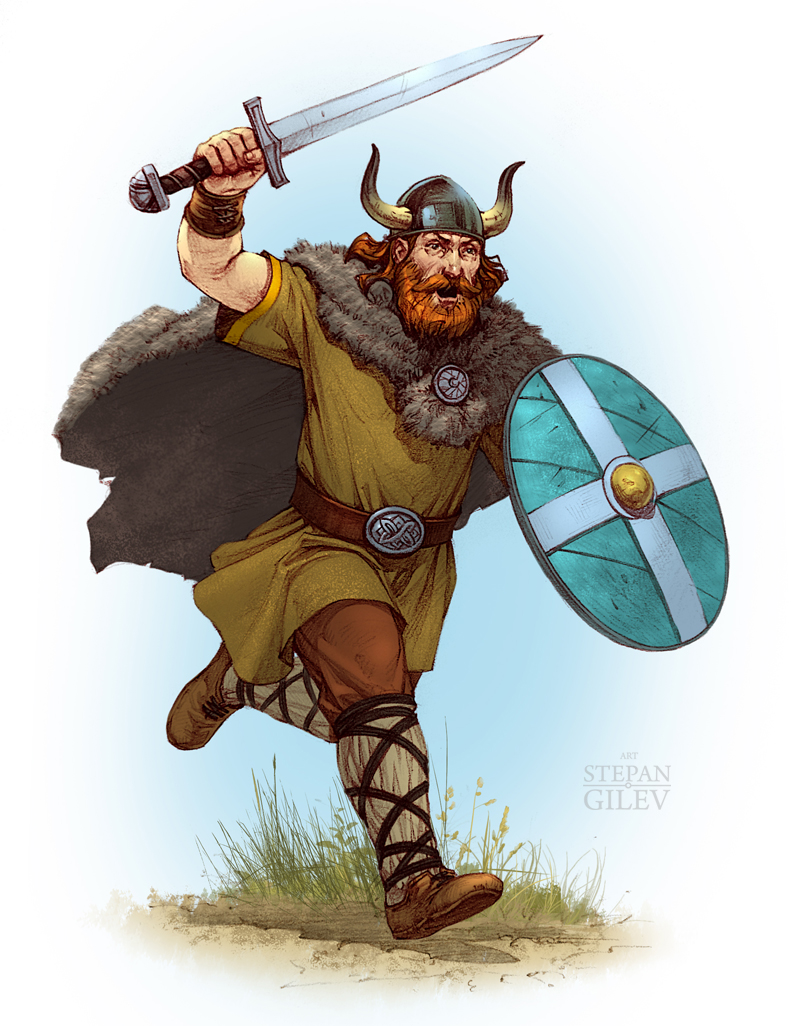 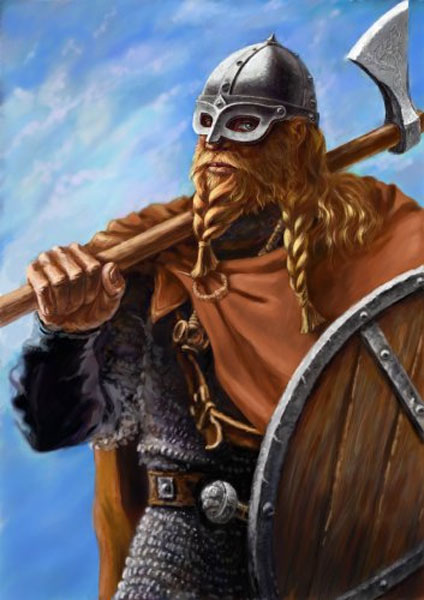 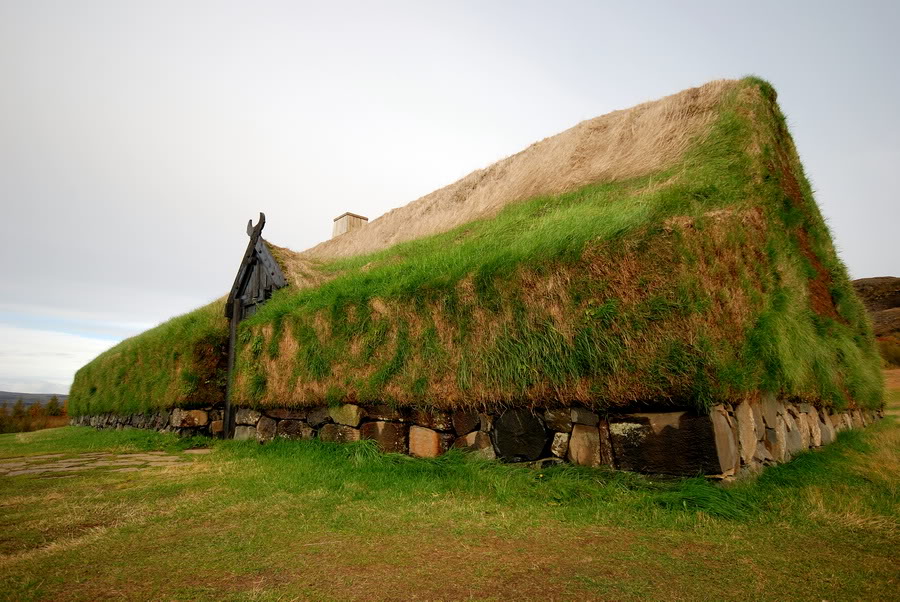 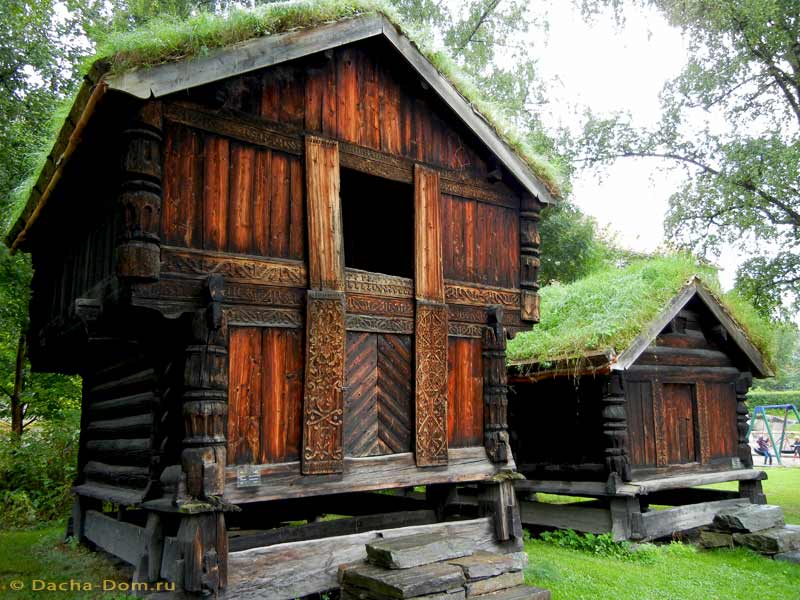 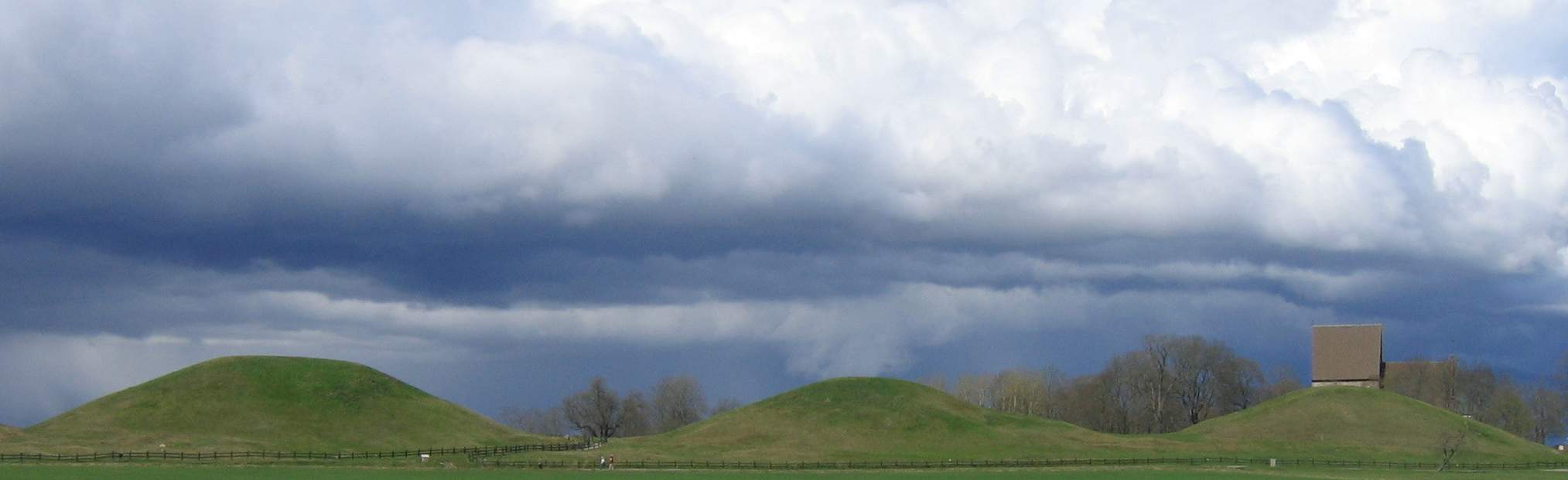 Скальди
Основні жанри поезії скальдів:
 драпа — бойова пісня, що уславлює подвиги конунга, його дружини й увиразнює героїчні ідеали.
 нід — лайлива, грубо дотепна, злободенна пісня про ворогів і недругів.
 віса
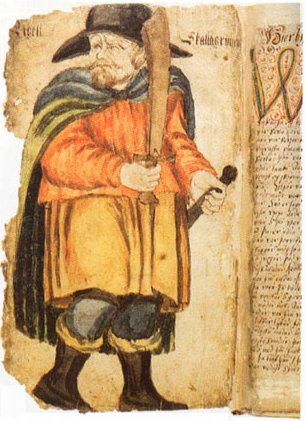 Драккари
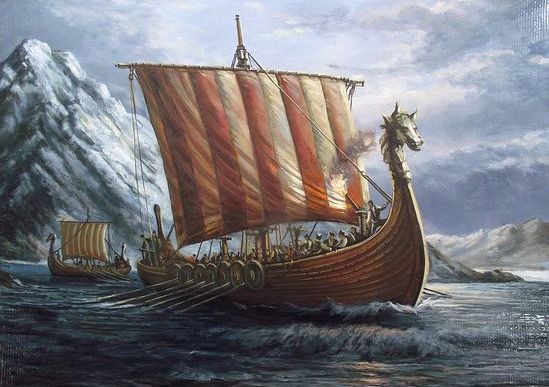 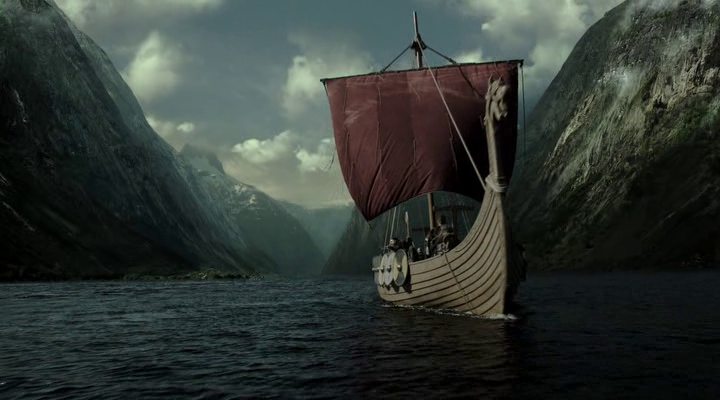 Культура Скандинавії після доби вікінгів
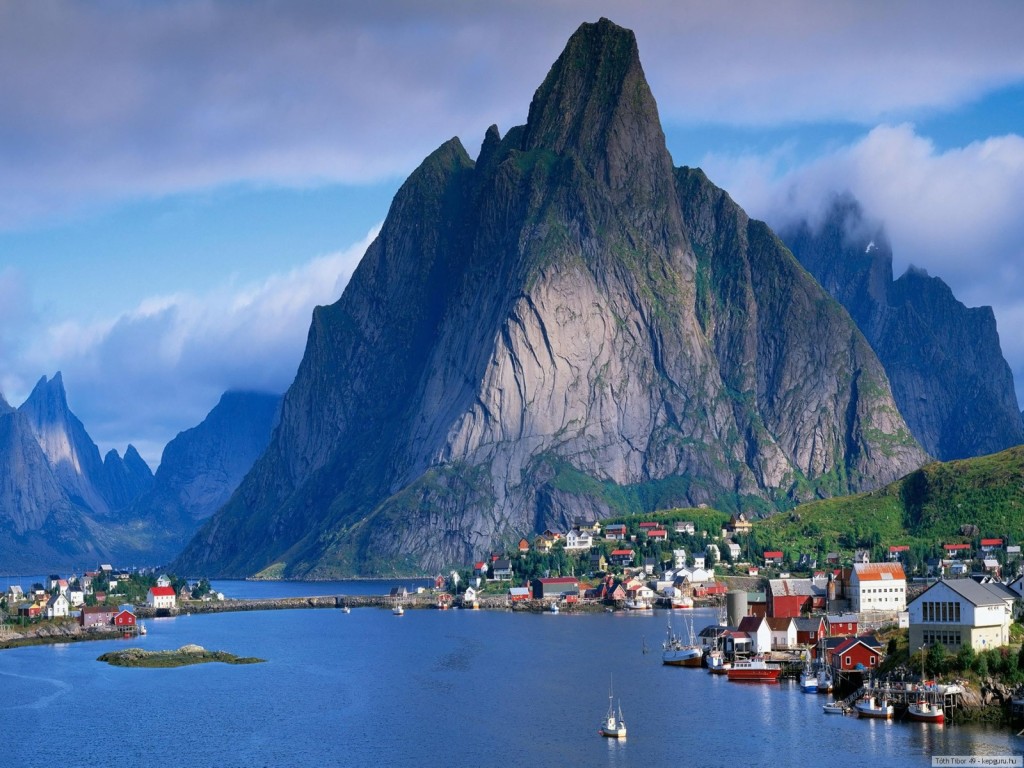 Архітектура
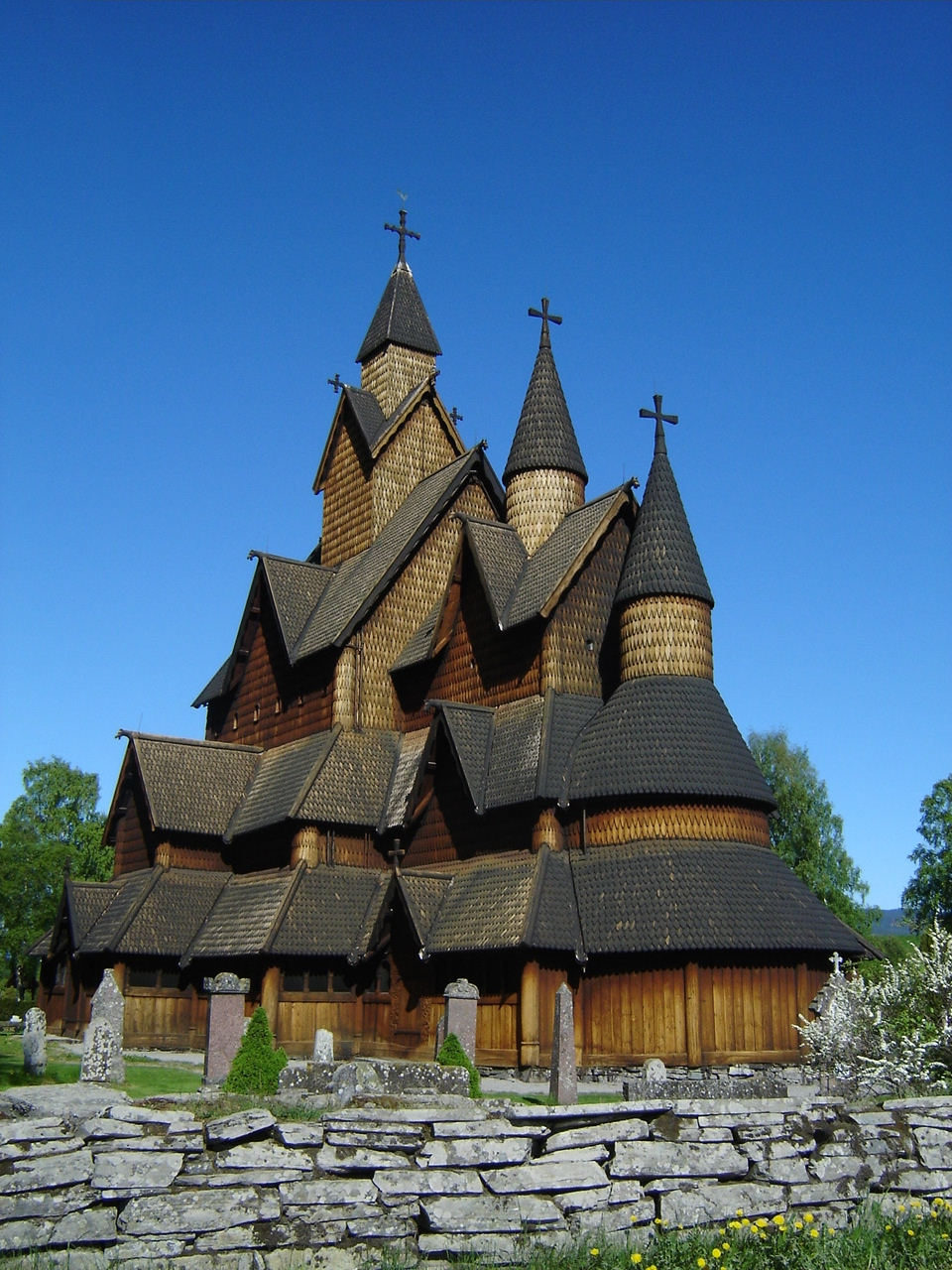 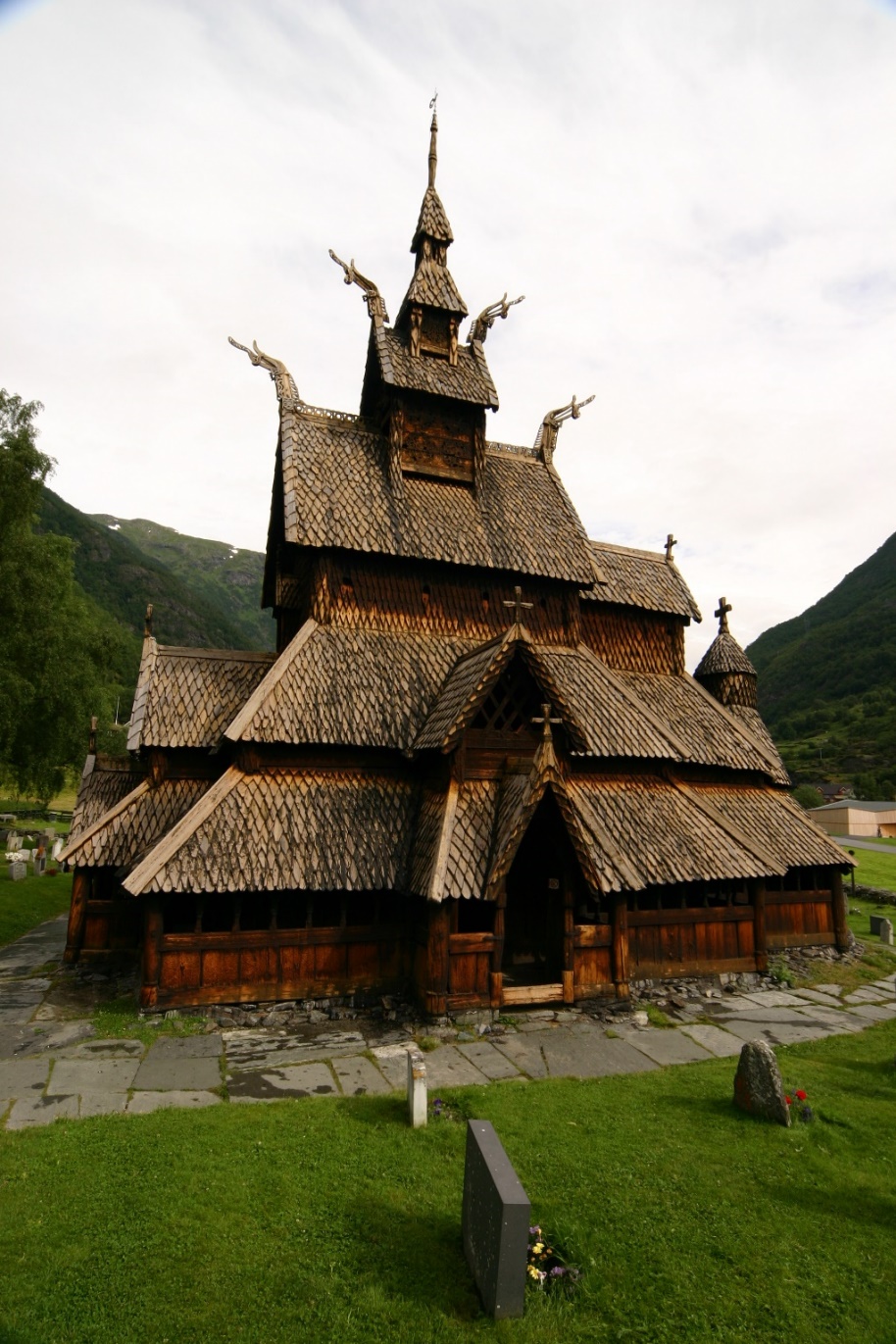 Гточні Споруди
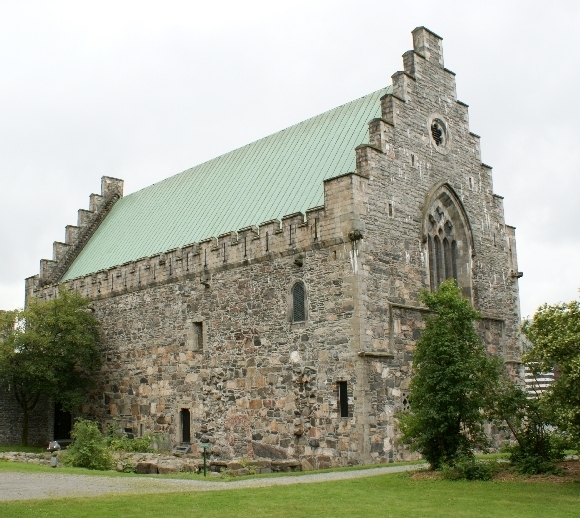 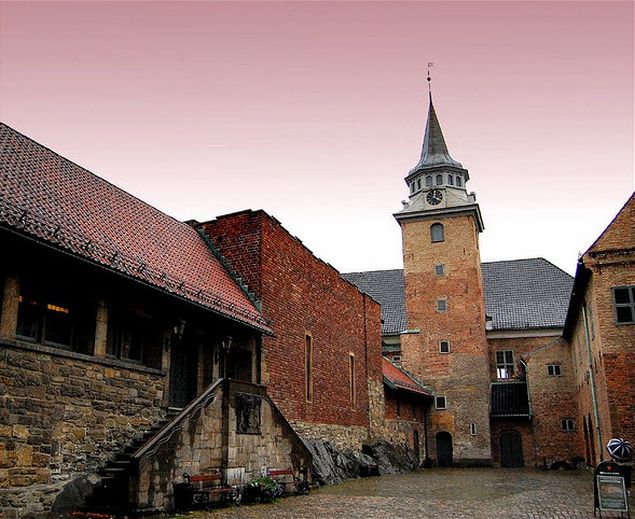 Бароко и рококо
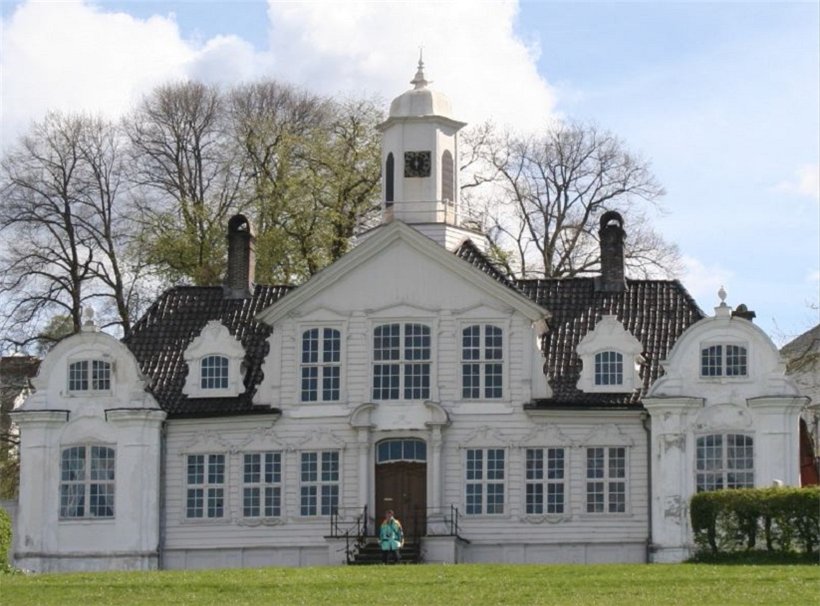 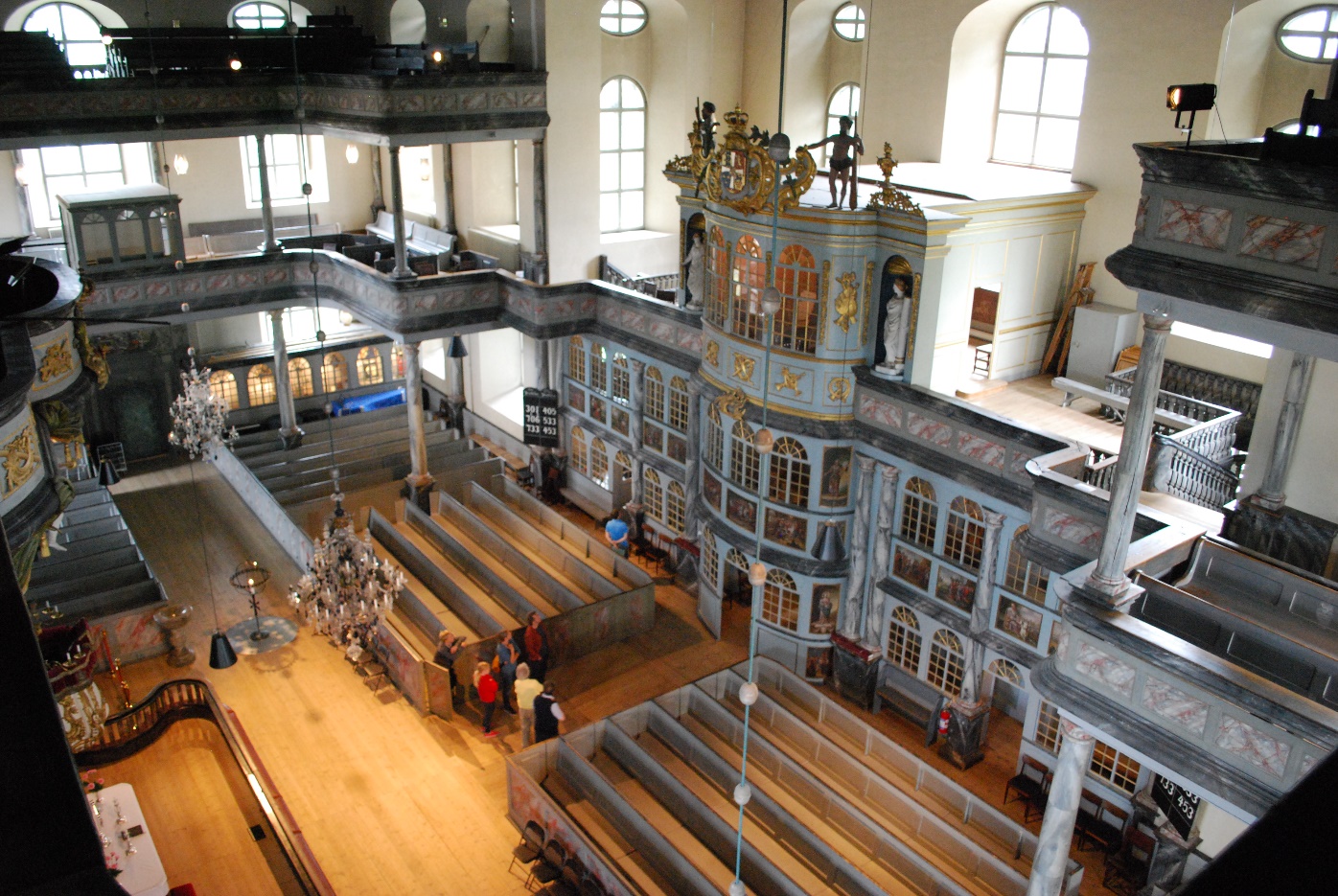 Література
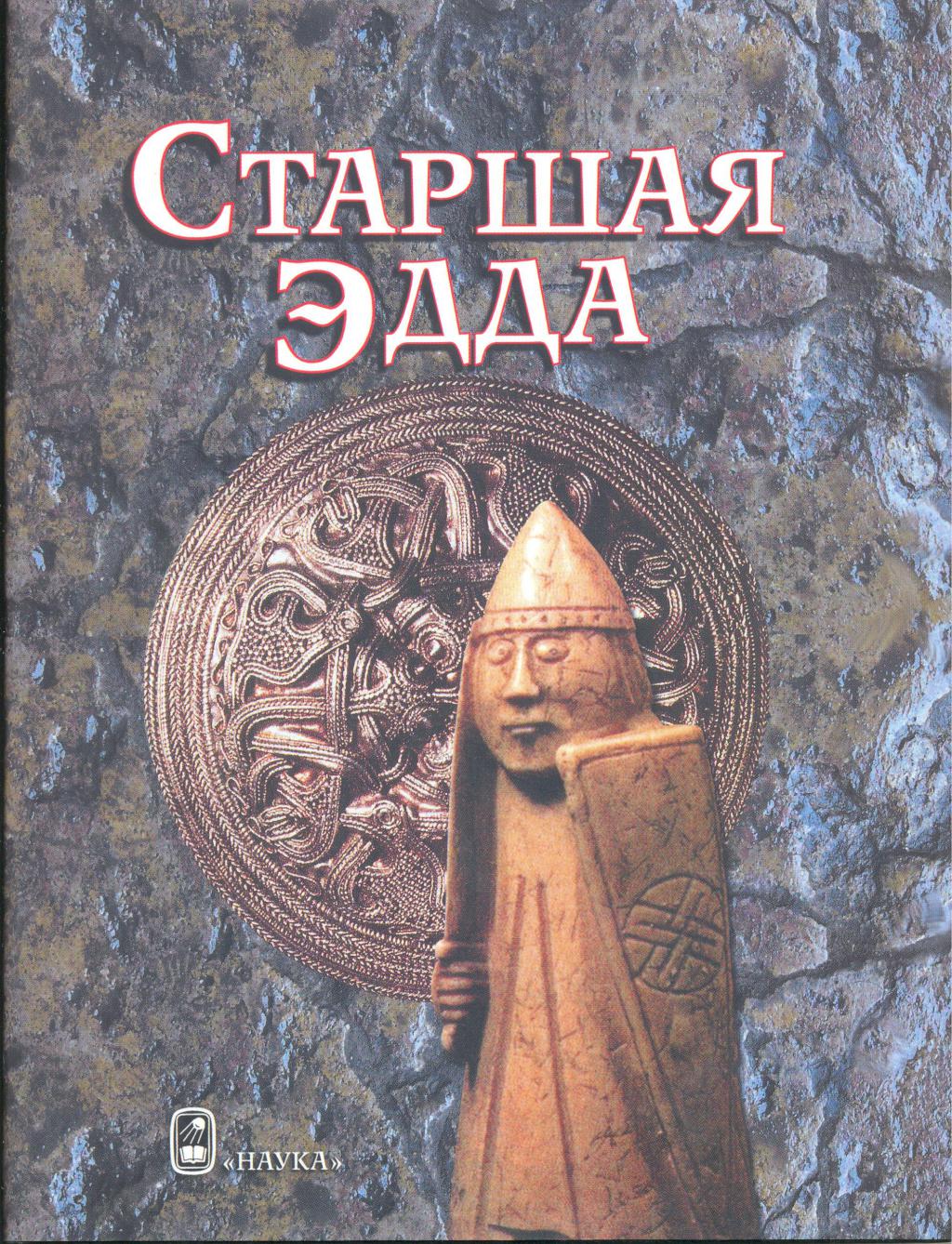 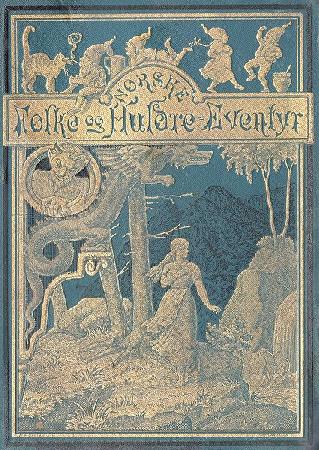 Дякую за увагу!
Рыбчынський Костянтин